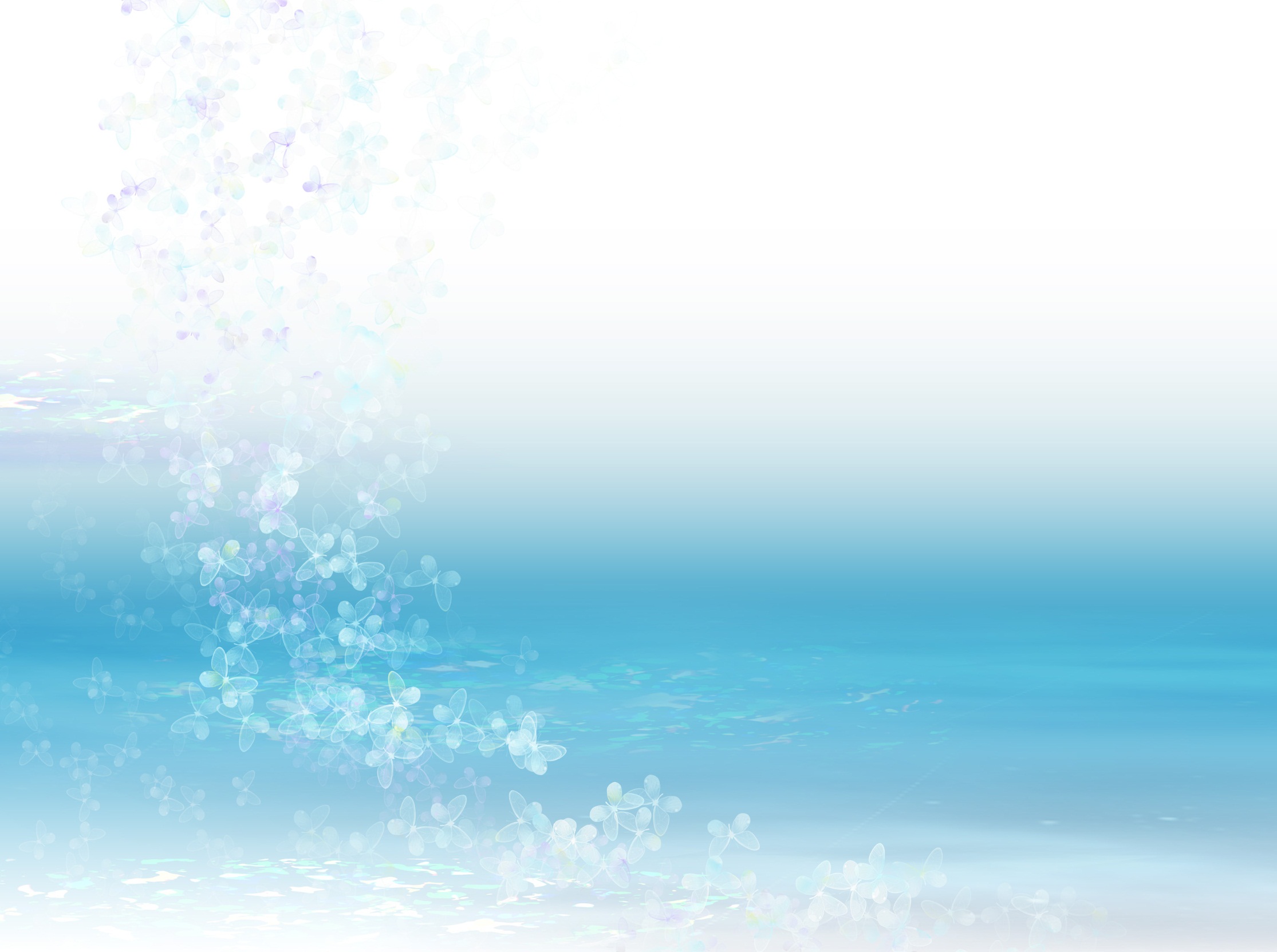 ПЕРВОЦВЕТЫ
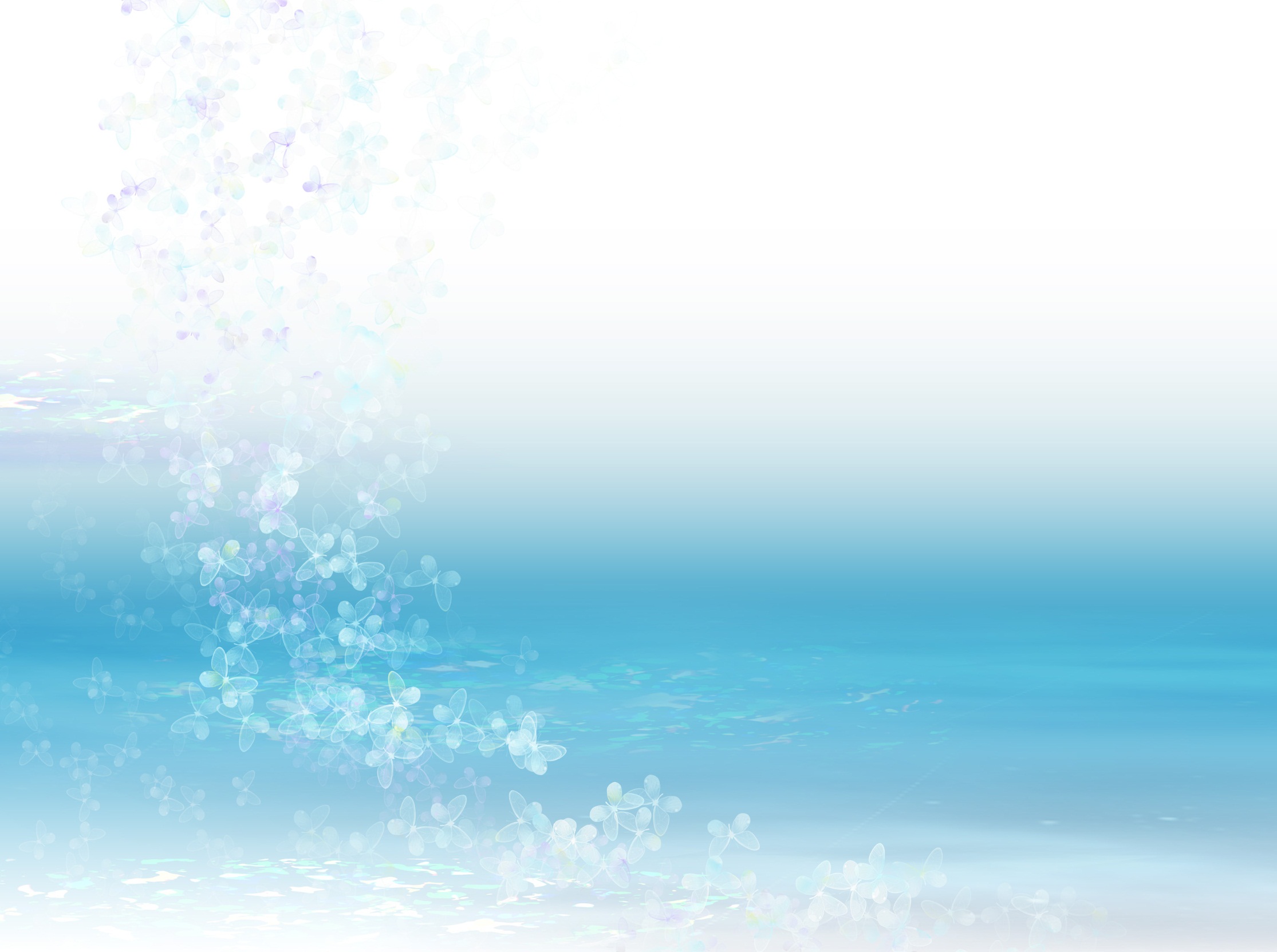 ОДУВАНЧИК
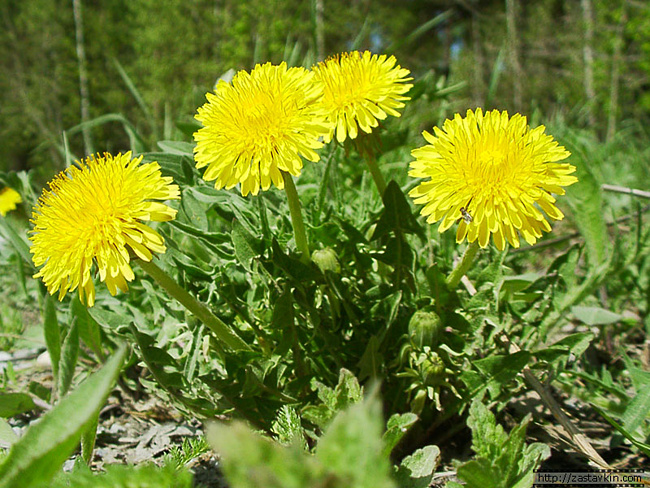 Уронило солнцеЛучик золотой.Вырос одуванчик,Первый, молодой.У него чудесныйЗолотистый цвет.Он большого солнцаМаленький портрет.
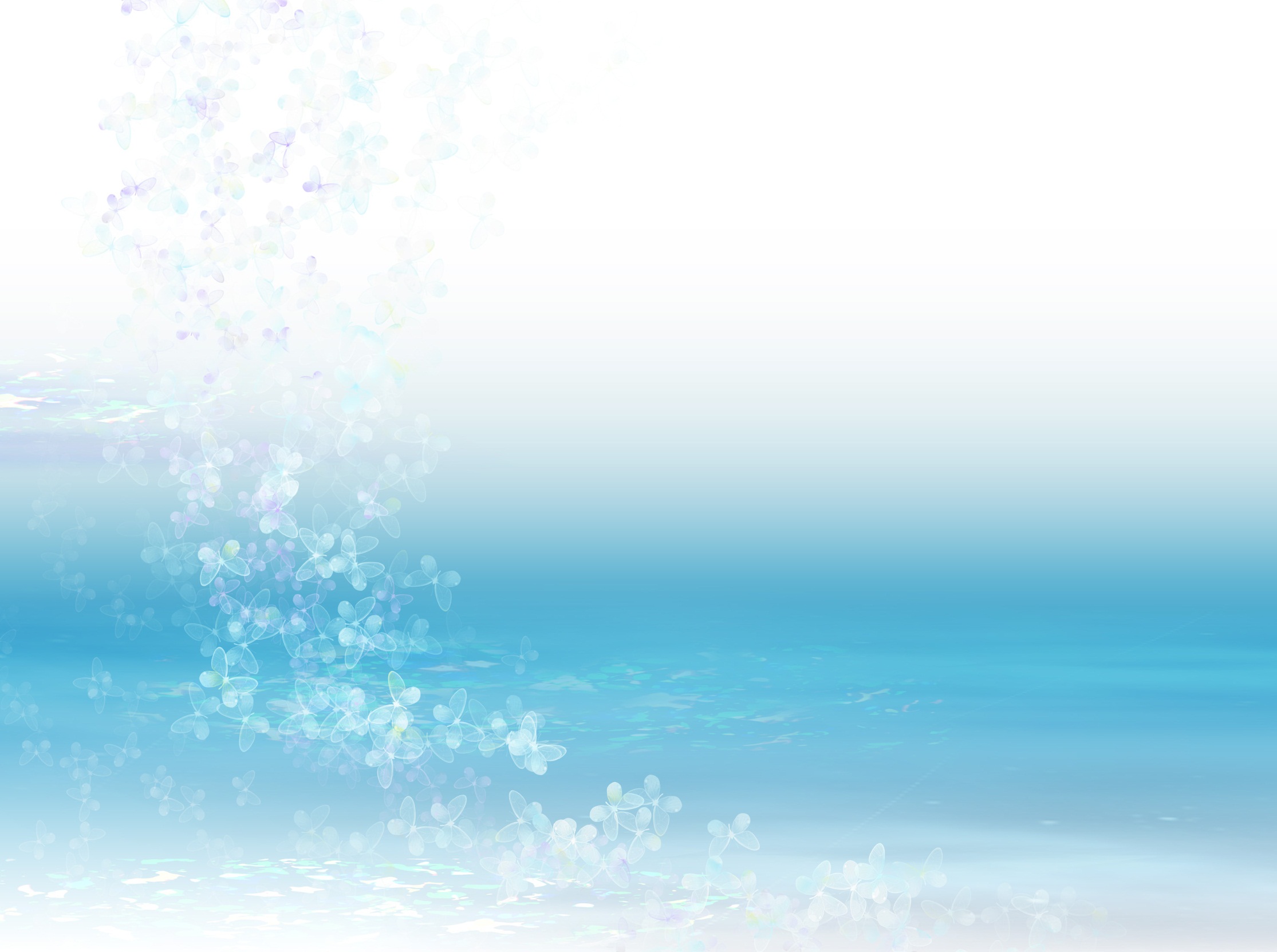 ПОДСНЕЖНИК
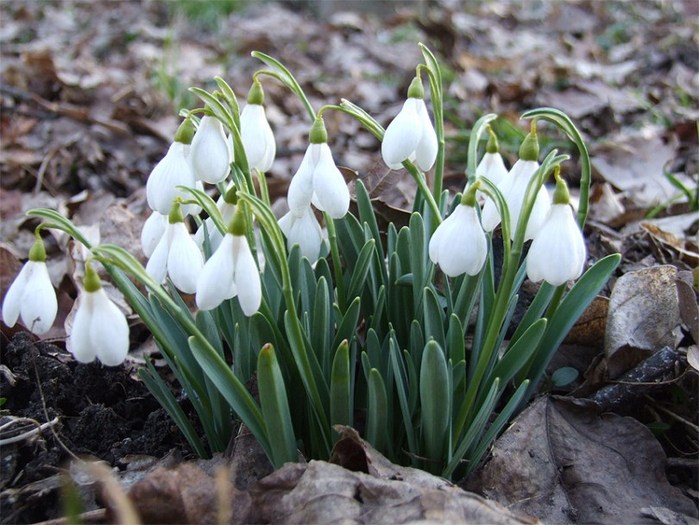 Прорастает сквозь снежок,К солнечным лучам, цветок,Маленький и нежный,Беленький подснежник.
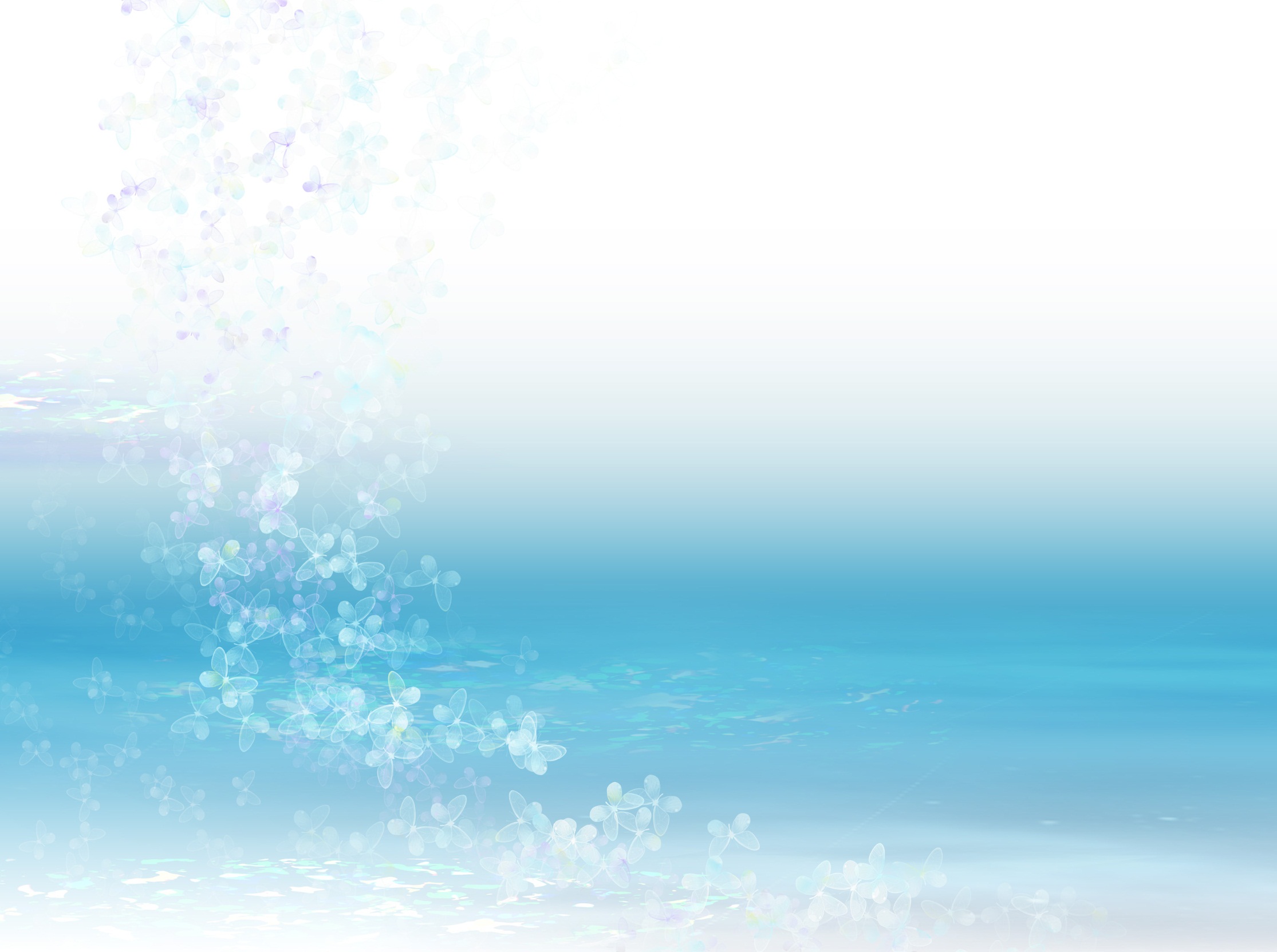 ТЮЛЬПАНЫ
Из Голландии приехал,И мороз наш не помеха,Меж цветов он знатный пан,А зовут его…тюльпан.
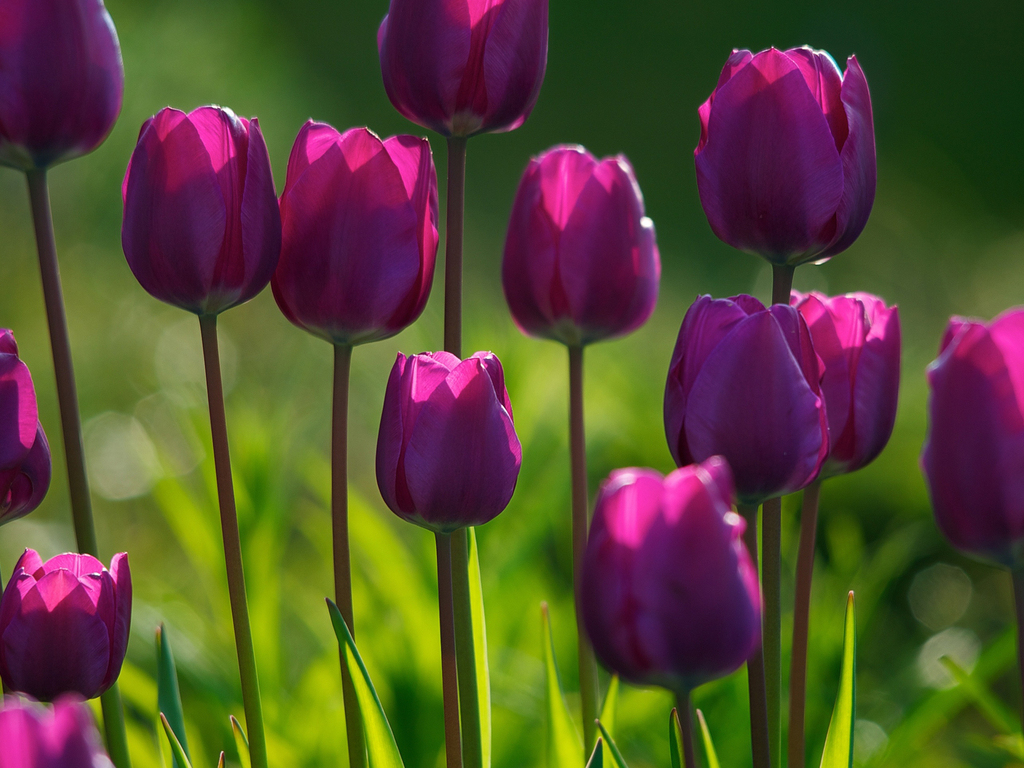 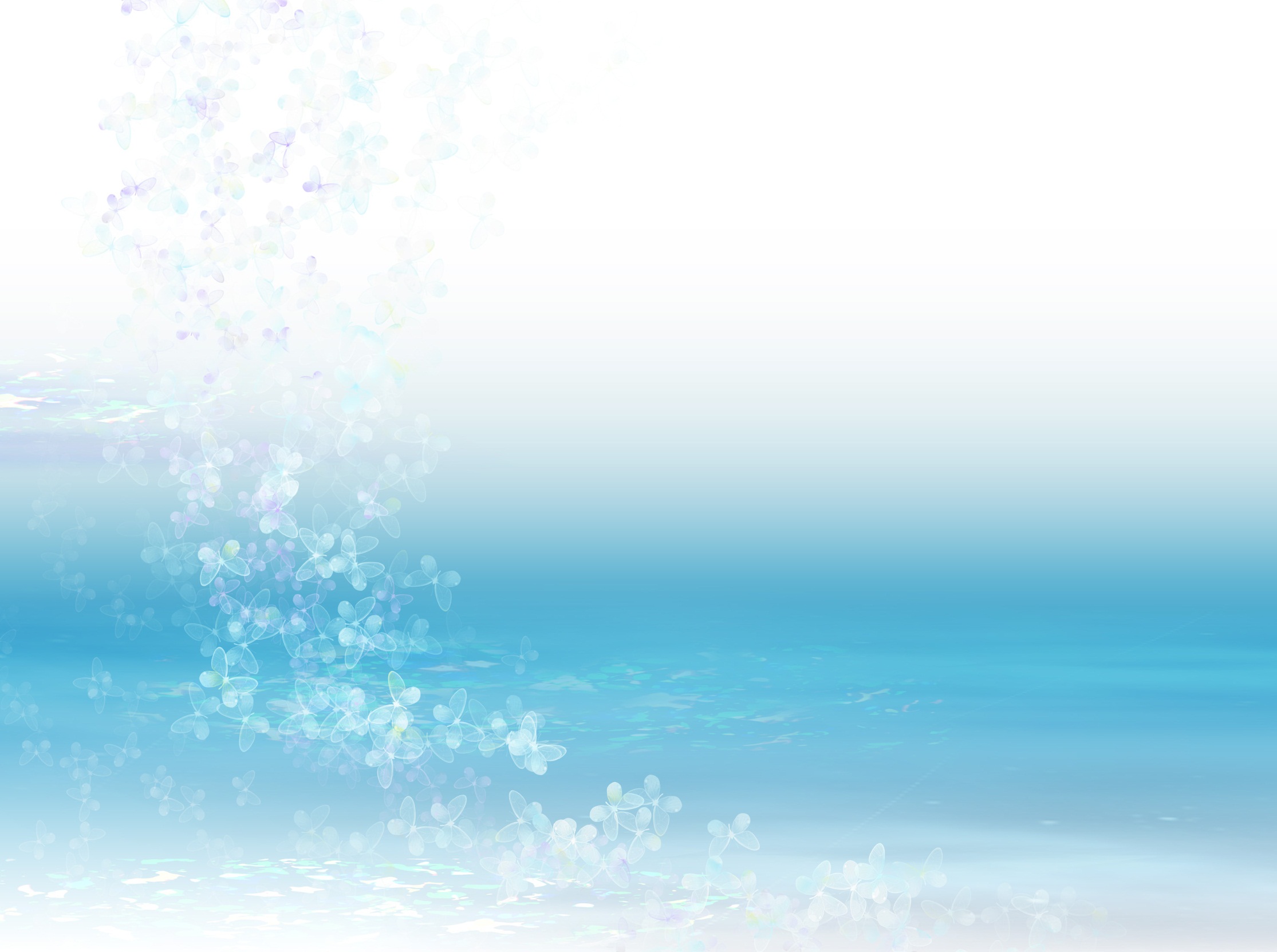 ВЕТРЕННИЦА
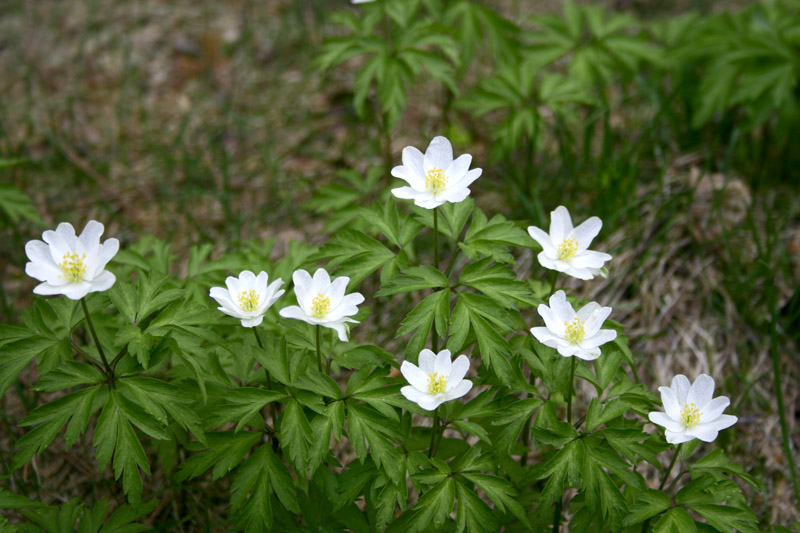 В мае, в полнолуние
Ты веришь или нет?–
Белые колдуньи
Танцуют свой балет.Ветренницы – феи
Танцуют в честь весны
Может, это правда,
 А может – просто сны…
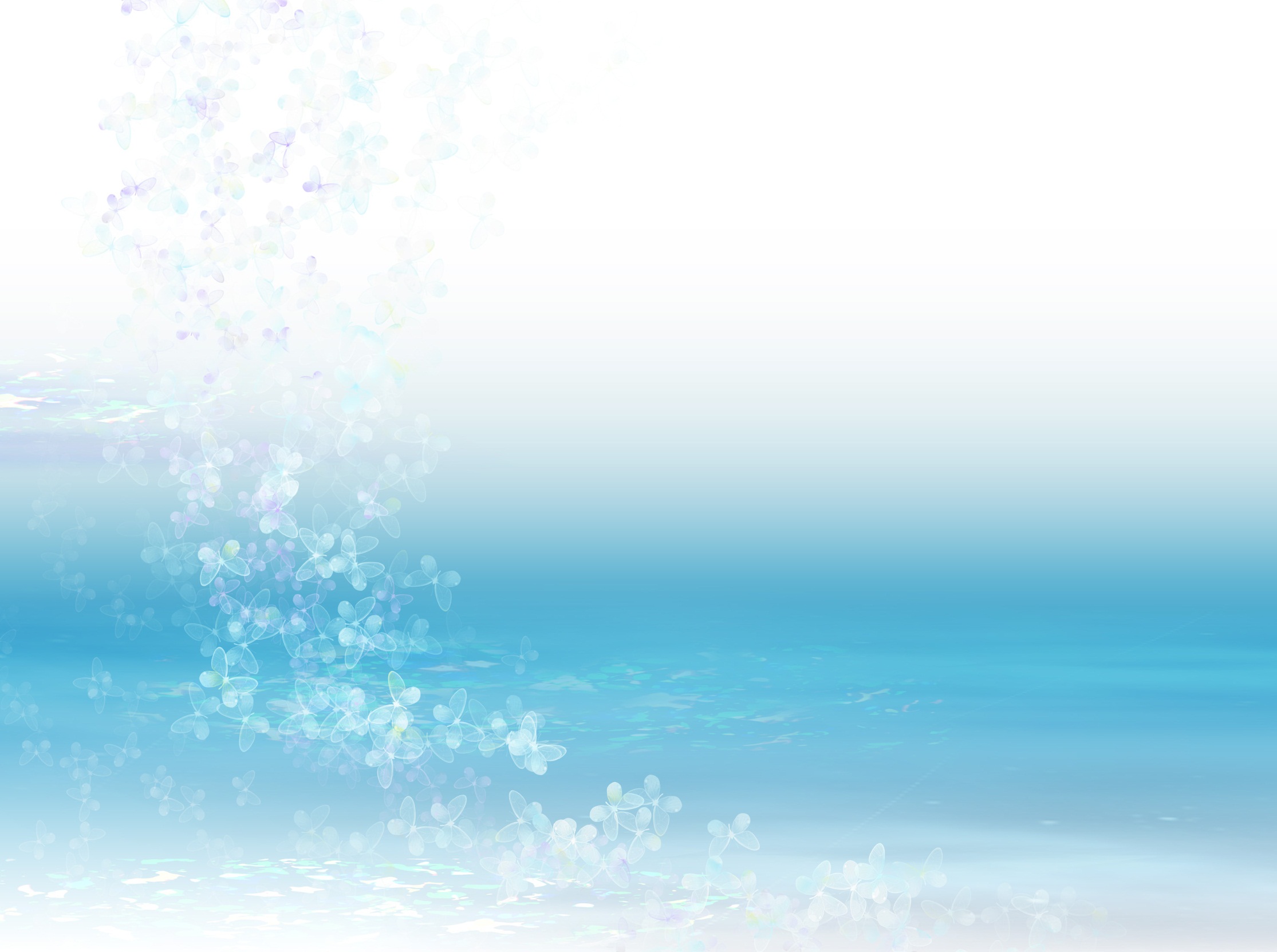 МАТЬ-И-МАЧЕХА
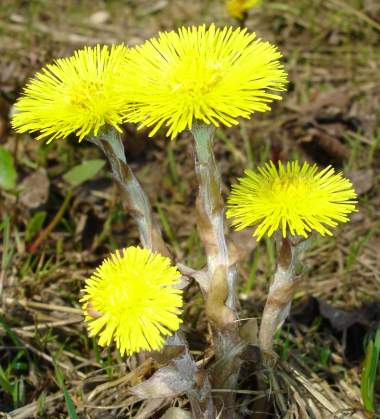 На опушке  - огоньки,Целая  проталинка.Коротышки стебелькиИ цветочек маленький.Листьев нет - она  цветёт,Холодом охвачена.Пчёлкам самый ранний мёдДарит мать-и-мачеха.
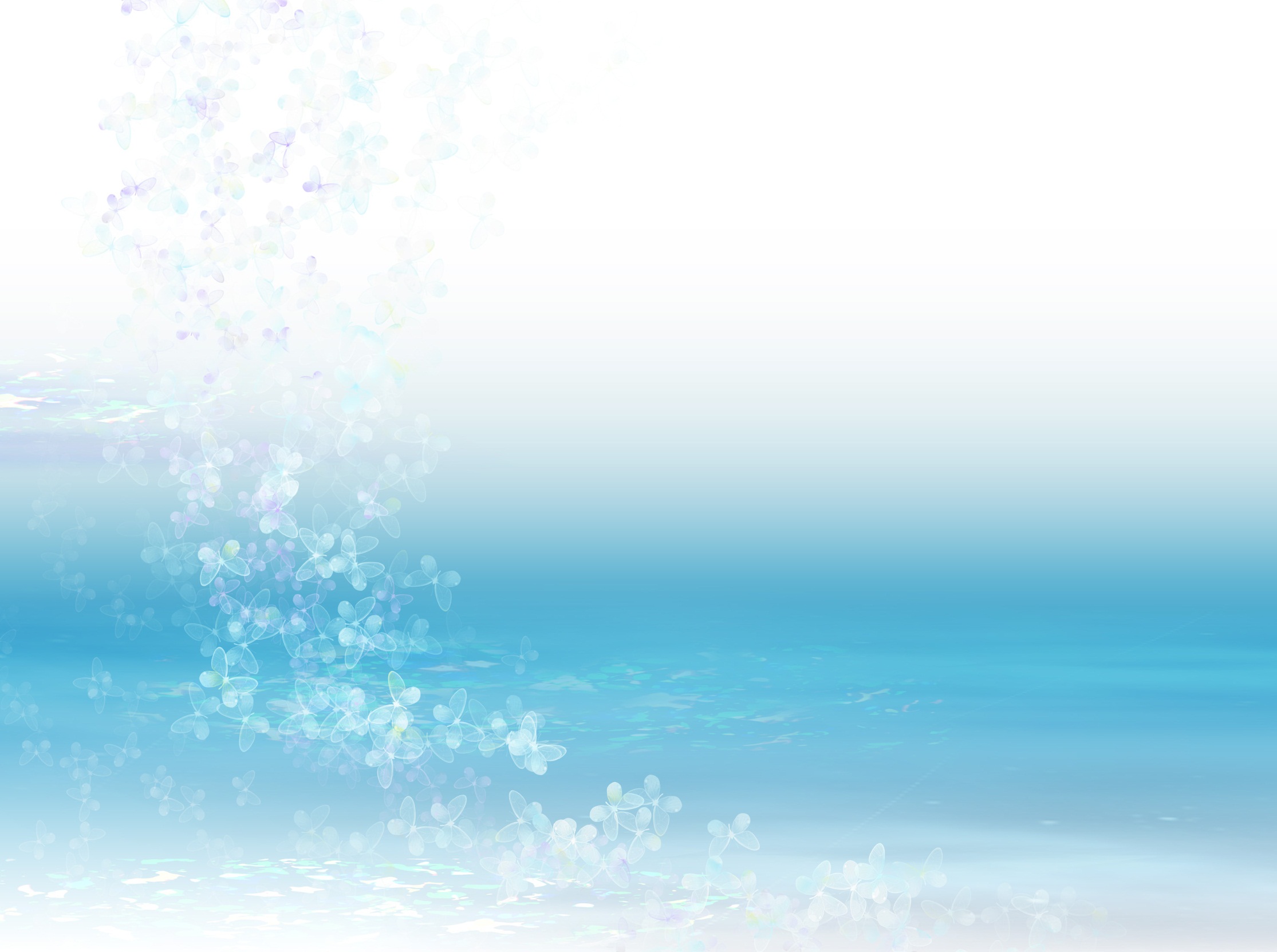 МЕДУНИЦА
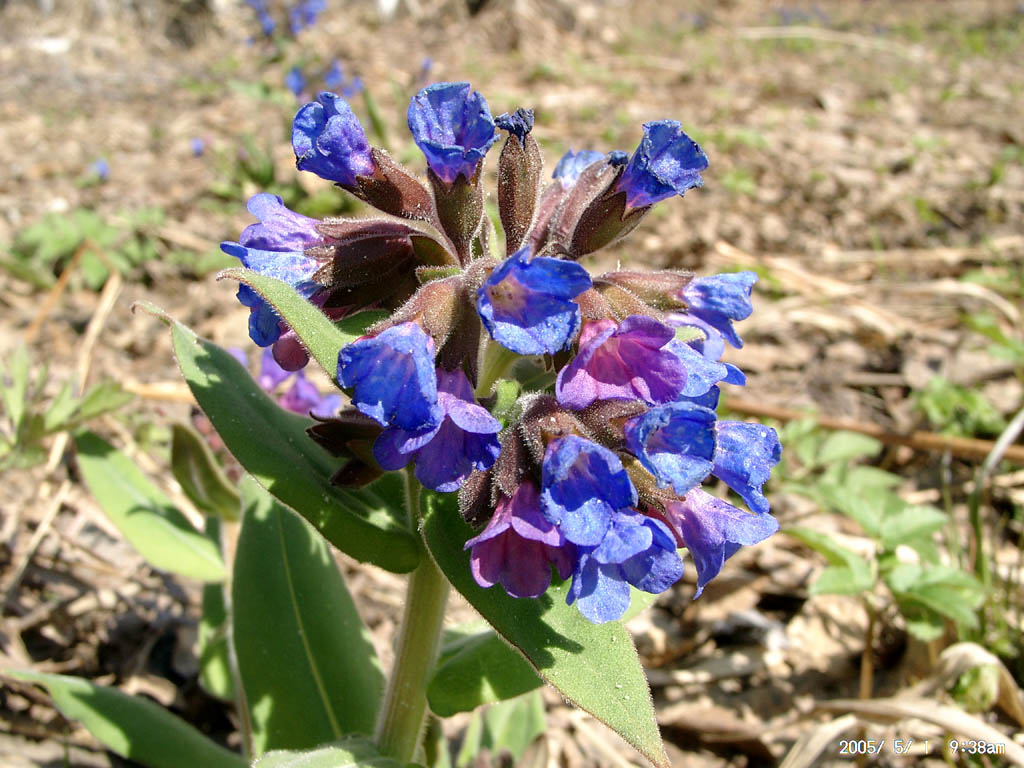 Сине-розовый цветокКаждой пчелке снится:Ранней-раннею веснойЦветет медуница.
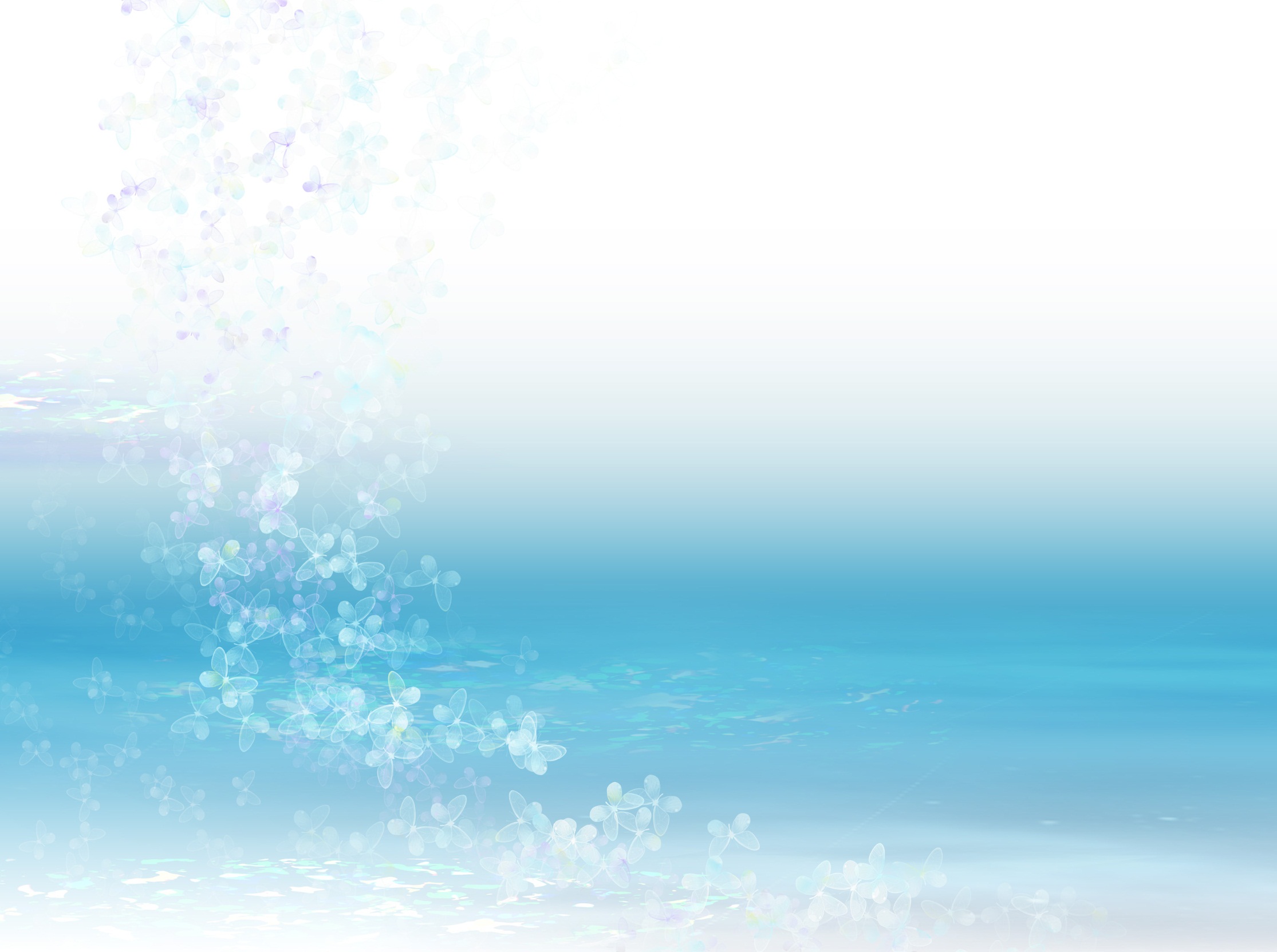 ХОХЛАТКА
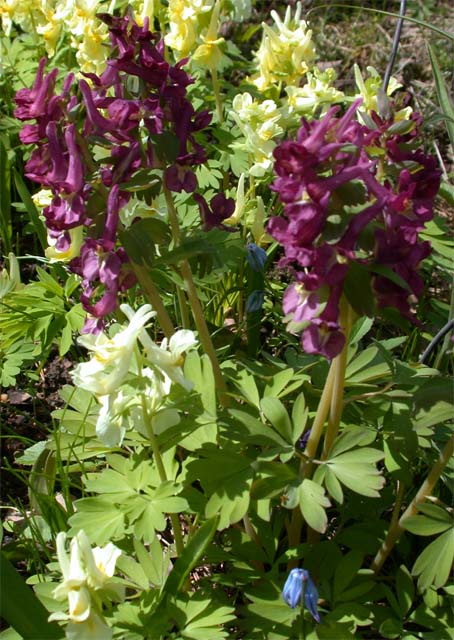 На подстилочке лесной В конце марта под соснойБудто бы заплатка – Расцвела хохлатка.
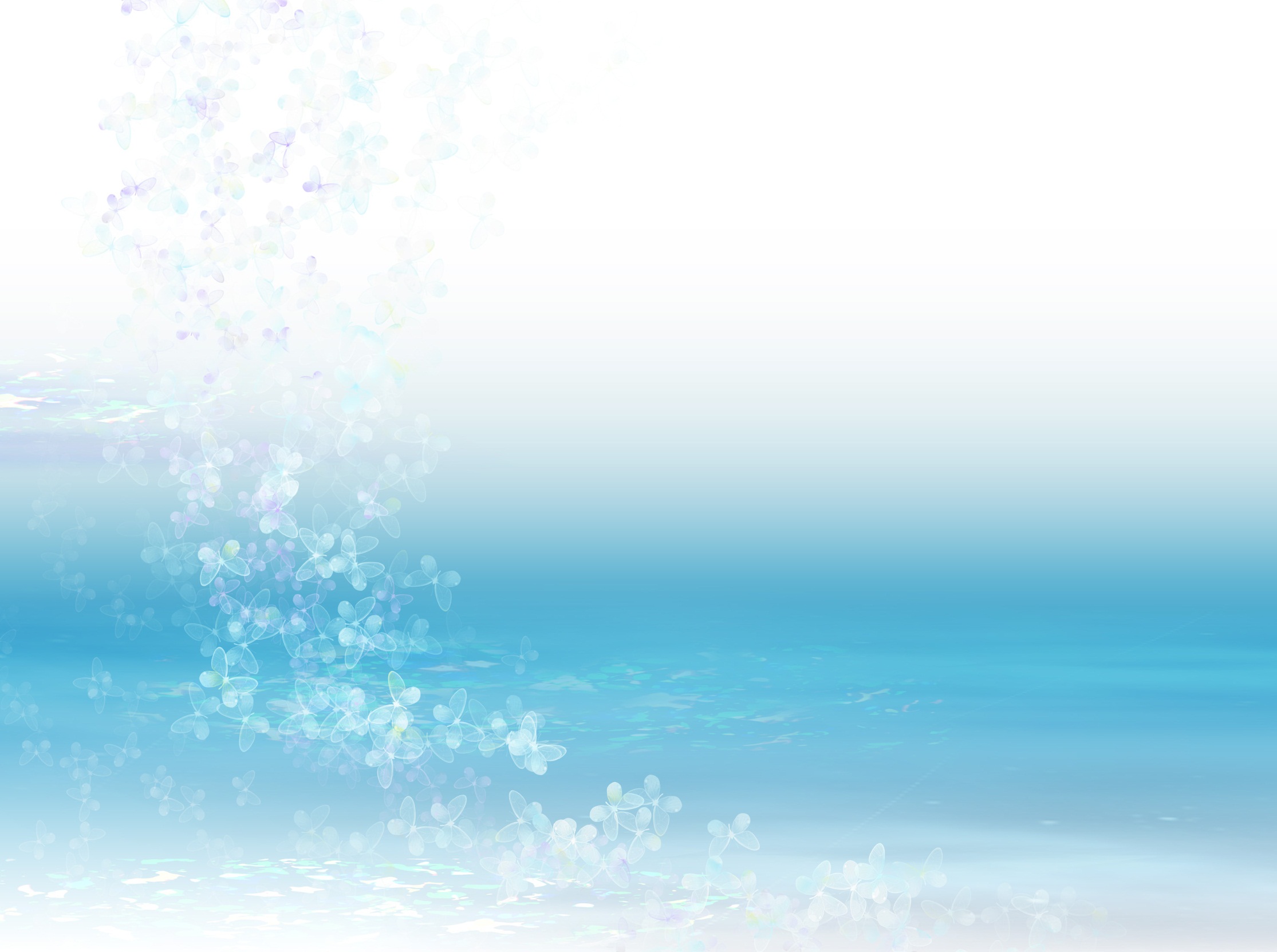 ПРИМУЛА
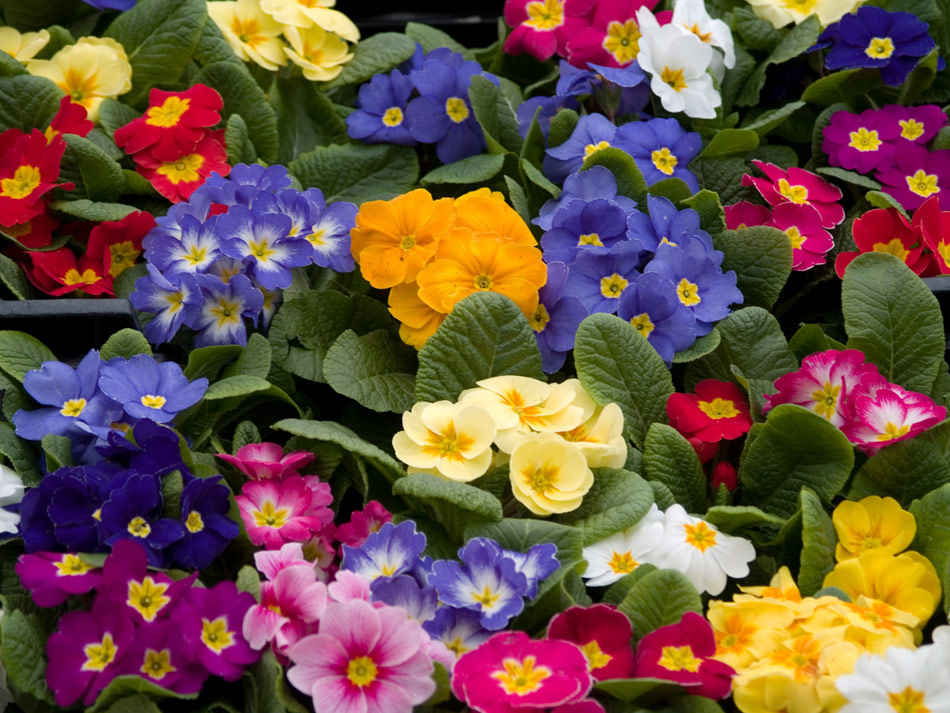 Цветём мы раньше всех,
зовёмся первоцветами
И просим нас не рвать,
не составлять букетами.
Мы жизнь свою короткую
в лесу хотим прожить:
Порадоваться солнышку
и дождичка испить,
В родном лесном уюте
свой обрести покой
И снова с вами встретиться
будущей весной.
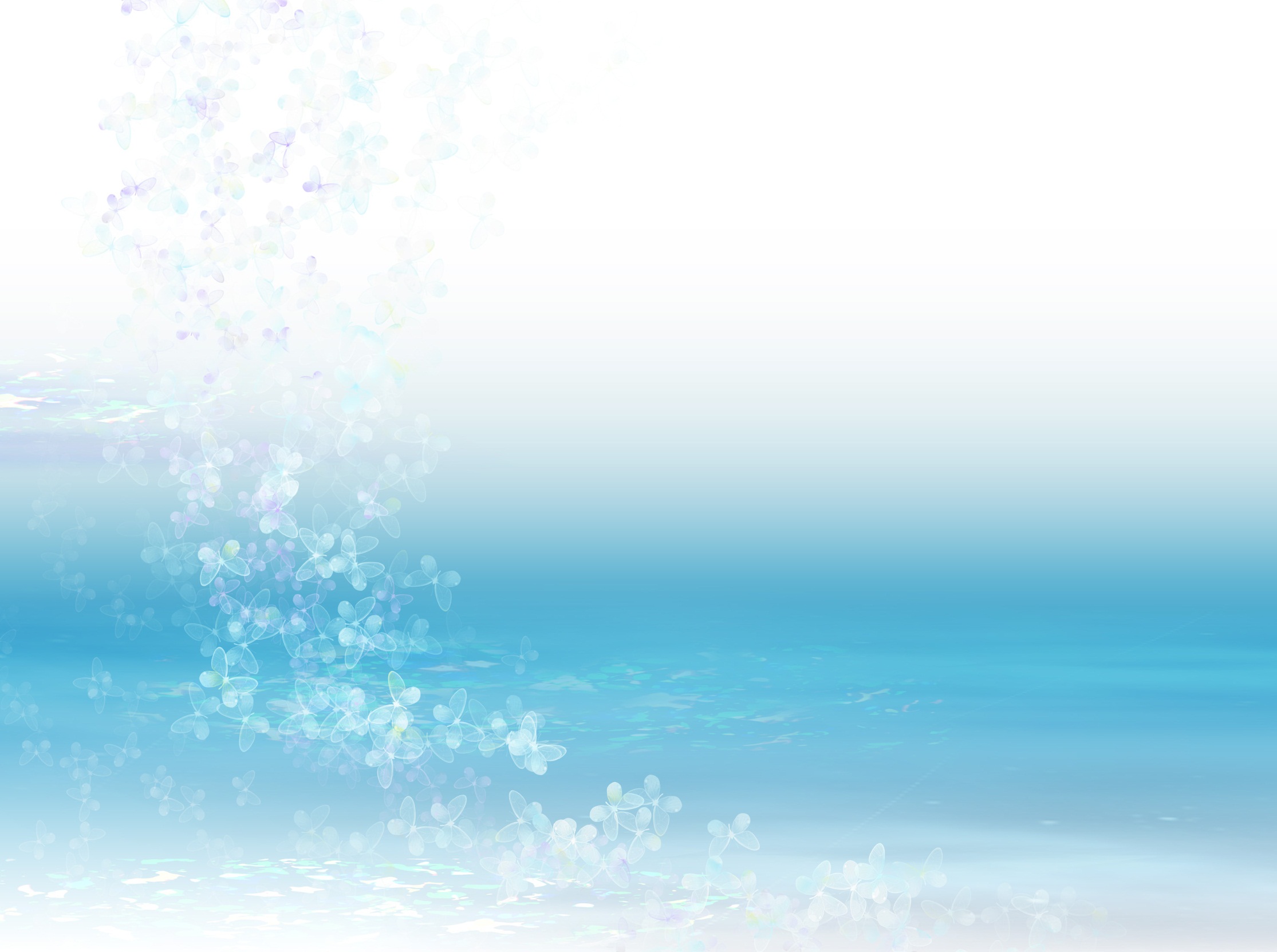 Составила воспитатель 
МБДОУ «ДСКВ» № 8 «Брёзка»
г. Выборга
Сорокина Людмила Николаевна